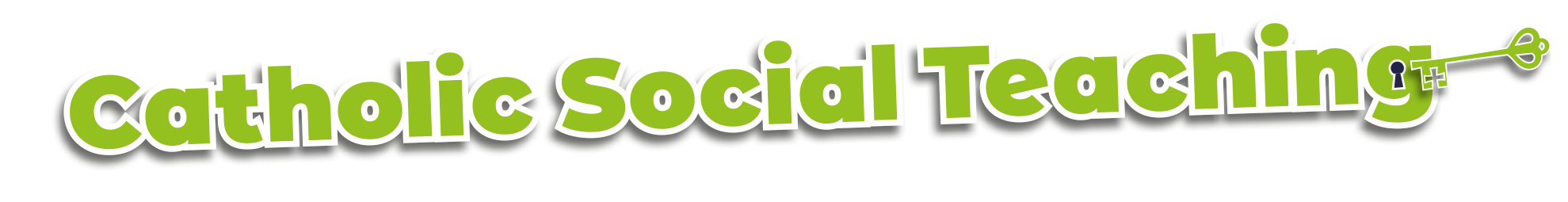 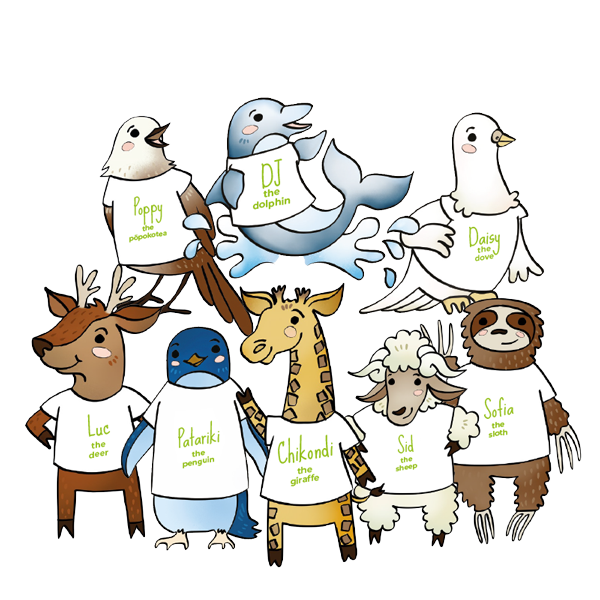 Catholic Social Teaching 

Song lyrics
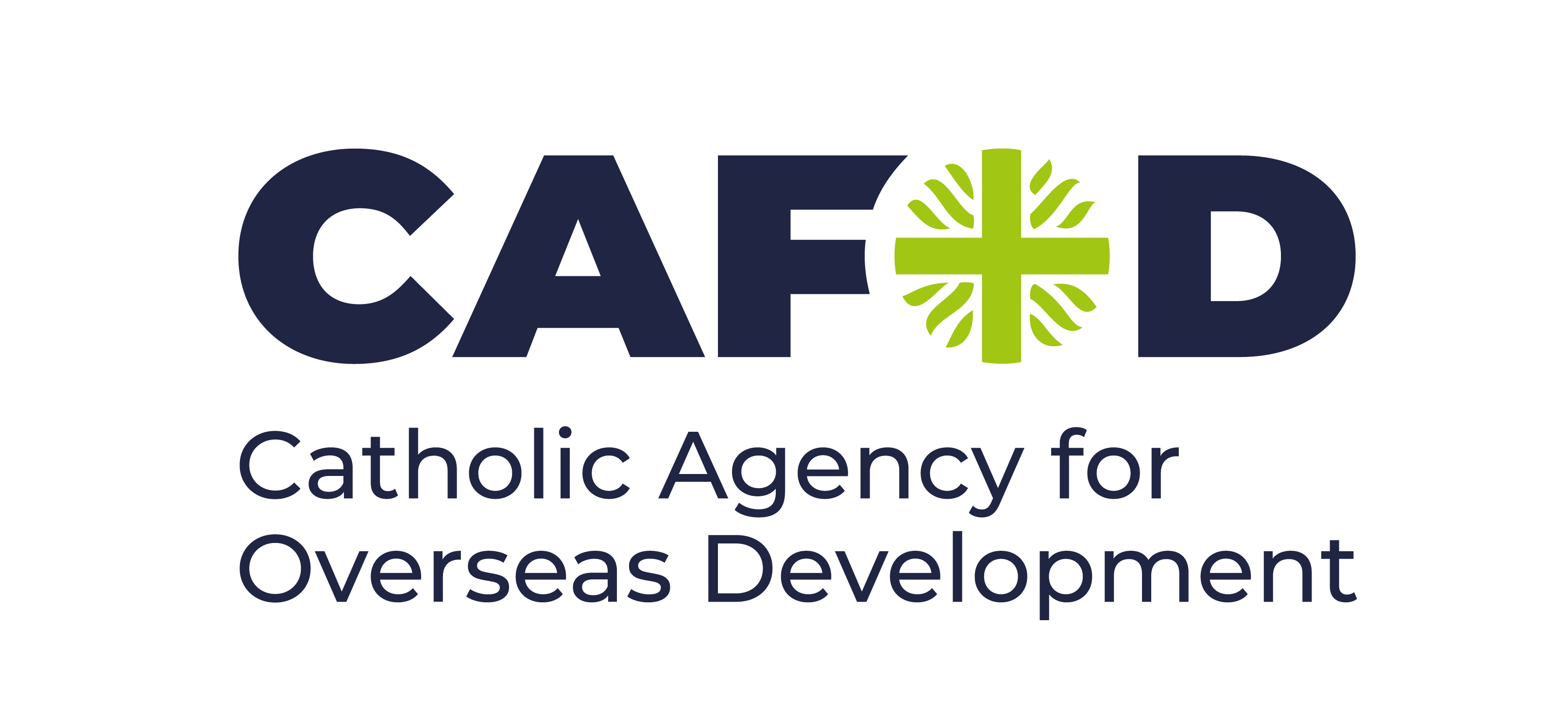 [Speaker Notes: Song link: assets.ctfassets.net/vy3axnuecuwj/7z5sVcLU2LuII7vYfPMi2i/f8ae4d0aabd09d58ff0872d8d229726f/CAFOD_CST_Song.mp3]
Solidarity, subsidiarity, dignity and 
the common good.
These are ways we can live out a 
better plan for justice in the world.

It’s as easy as C S T…
 
Option for the poor, distributive justice,
stewardship and building peace.
Participation too, that means me and you, 
for justice in the world.
 
It’s as easy as C S T…
 
See the world around you,
use CST to choose what you’re going to do.
Act, so things will improve.
We can make a difference now with…
 
C S T…
It’s as easy as C S T,
it’s Catholic Social Teaching.
We see, choose, act to build a better world.
It’s the words of the Popes who are so wise,
the example of holy people’s lives.
It’s the light of the scriptures.
We are guided by love, love, love.
[Speaker Notes: Song link: assets.ctfassets.net/vy3axnuecuwj/7z5sVcLU2LuII7vYfPMi2i/f8ae4d0aabd09d58ff0872d8d229726f/CAFOD_CST_Song.mp3]